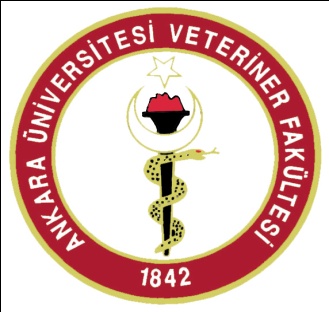 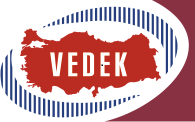 VETERİNER HEKİMLİĞİ EĞİTİM KURUMLARI VE PROGRAMLARI DEĞERLENDİRME VE AKREDİTASYON DERNEĞİ’NİN GENEL TANITIMI, ÇALIŞMA YÖNETMELİĞİ VE AKREDİTASYON ÇALIŞMALARI
1
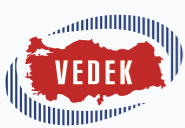 Veteriner Hekimliği Eğitim Kurumları ve Programları Değerlendirme ve Akreditasyon Derneği
Veteriner Hekimliği Eğitim Kurumları ve Programları Değerlendirme ve Akreditasyon Derneği (VEDEK) 07 Haziran 2010 tarihinde, Yüksek Öğretim Kurulu’nun (YÖK) 20.09.2005 tarih ve 25942 sayılı Resmi Gazete’de yayınlanan «Yükseköğretim Kurumlarında Akademik Değerlendirme ve Kalite Geliştirme» Yönetmeliği kapsamında kurulmuş ve akreditasyon faaliyetlerine bu yasal dayanak çerçevesinde devam etmektedir.
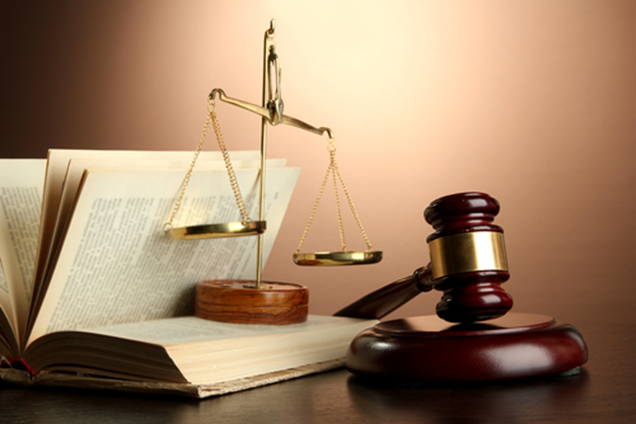 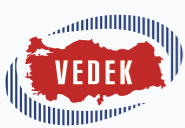 Veteriner Hekimliği Eğitim Kurumları ve Programları Değerlendirme ve Akreditasyon Derneği
Veteriner fakültelerinin ziyaret, inceleme, raporlama ve değerlendirme çalışmaları sonucunda yukarıda adı geçen fakülteler VAK tarafından ulusal ölçekte tam akredite veya şartlı akredite fakülte olarak onaylanmıştır.
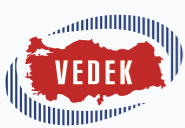 Veteriner Hekimliği Eğitim Kurumları ve Programları Değerlendirme ve Akreditasyon Derneği
Derneğin Amacı, Çalışma Konuları ve Faaliyet Alanları
*		Akademik Eğitim Kurumlarının, eğitim-öğretim, araştırma faaliyetleri ile idari hizmetlerini değerlendirme, akredite etme ve bilgilendirme çalışmaları yapmak;

*		Veteriner hekimliği eğitiminin uluslararası alanda rekabet edebilir düzeyde kalitesinin gelişmesine katkıda bulunmak;

*		Güncel ve gelişmekte olan teknolojileri kavrayan, araştırma temeline dayalı bilgi ve beceri ile donanmış, etik ilke ve tutuma sahip ve yaşam boyu öğrenmeyi ilke edinmiş nitelikli veteriner hekimler yetiştirilmesine destek olmak amacıyla hareket etmektedir.
Derneğin çalışma konuları ve faaliyet alanları arasında;



Veteriner Hekimliği  akademik kurumları ve eğitim programlarını değerlendirmek ve akredite etmek,

Akreditasyon çalışmalarında görev alacak değerlendiricilerin seçimi ve eğitimini yürütmek,

Kurum yöneticilerinin ve öğretim üyelerinin bilgilendirilmesi ve eğitimini gerçekleştirmek

Program değerlendirme ölçütlerinin belirlenmesini, gerektiğinde değerlendirme ölçütlerinin ve süreçlerinin gözden geçirilmesini ve yenilenmesini sağlamak
Ulusal ve uluslararası düzeyde kurs, seminer, konferans, panel, çalıştay vb. toplantılar düzenlemek,  

Ulusal ve uluslararası dernekler, meslek örgütleri ve akreditasyon kuruluşlarıyla iletişim kurmak, işbirliği yapmak, ortak projeler yürütmek, yardımlaşmak

Uluslararası karşılıklı ve çok taraflı tanınma anlaşmaları yapmak,
Ulusal ve uluslararası kuruluşlara üye olmak,

Faaliyetlerin etkinleştirilmesi ve geliştirilmesi için inceleme ve araştırmalar yapmak bulunmaktadır.
Veteriner Hekimliği Eğitim Kurumları ve Programlarının Akreditasyonu Amaçlarının Gözetilmesi
VEDEK aşağıda belirtilen özel hedeflere ulaşmayı gözetir:
(a)	Türkiye de Veteriner Hekimliği eğitim-öğretim programlarının asgari standartlarını oluşturmak ve geliştirmek,  
(b)	Veteriner Hekim adaylarının, toplumun farklı kesimlerinin ve meslekle ilgili tüm paydaşların, veteriner hekimliği mesleğinin gerektirdiği ihtiyaçları karşılayacak şekilde eğitim almasını sağlamak,  
(c)	Veteriner Hekimliği eğitim kurumları ve programları asgari standartlarını belirleyerek toplumu, öğrenci adaylarını, öğrenci rehberlerini, öğrenci velilerini, eğitim kurumlarını, meslek örgütlerini, olası işverenleri ve devlet kurumlarını bilgilendirmek, 
(d)	Veteriner Hekimliği eğitim kurumları ve programlarının, paydaşlarının şimdiki ve gelecekteki gereksinimlerini izleyerek mevcut eğitim programlarının ilerletilmesi, sürekli iyileştirilmesi ve yeni programların geliştirilmesi konularında yönlendirici rol oynamak, 
(e)	Türkiye’deki Veteriner Hekimliği eğitiminin uluslararası alanda rekabet edebilir düzeyde gelişimini teşvik etmek.
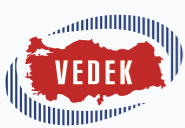 Veteriner Hekimliği Eğitim Kurumları ve Programları Değerlendirme ve Akreditasyon Derneği
Dernek organları arasında
A) Genel Kurul
B) Yönetim Kurulu
C) Denetim Kurulu 
bulunmakta olup, Yönetim Kurulu’nun önerisi ve Genel Kurul’un onayı ile VEDEK faaliyetlerinin yerine getirilmesi amacıyla yeni kurullar oluşturulabilir.
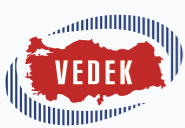 Veteriner Hekimliği Eğitim Kurumları ve Programları Değerlendirme ve Akreditasyon Derneği
VEDEK’in en yetkili karar organı Genel Kurul’dur ve derneğe kayıtlı tüm üyelerden oluşur. Olağan Genel Kurul, iki yılda bir, Nisan ayı içerisinde Yönetim Kurulu’nca belirlenecek gün, yer ve saatte toplanır. Dernek üyesi tüzel kişiler, genel kurul toplantısı için temsilcilerini Mart ayı başına kadar Yönetim Kurulu Başkanlığı’na bildirirler.
Genel Kurul, katılma hakkı bulunan üyelerin yarısından bir fazlasının, tüzük değişikliği ve VEDEK’in feshi hallerinde üçte ikisinin katılımıyla toplanır; yetersayının (çoğunluğun) sağlanamaması sebebiyle toplantının ertelenmesi durumunda ikinci toplantıda yetersayı (çoğunluk) aranmaz. Ancak, bu toplantıya katılan üye sayısı, Yönetim ve Denetim Kurulları asıl üye tam sayısının iki katından az olamaz.
Genel Kurul Toplantısı’nda yetersayısı sağlanmışsa durum bir tutanakla tespit edilir ve toplantı Yönetim Kurulu başkanı veya görevlendireceği Yönetim Kurulu üyelerinden biri tarafından açılır.
Açılıştan sonra, toplantıyı yönetmek üzere başkan, bir başkan vekili ile bir yazman seçilerek üç kişilik divan heyeti oluşturulur.
Genel Kurul’un gündem taslağı Yönetim Kurulu tarafından hazırlanır. Divan, gündem taslağını görüşmeye açar ve Genel Kurul üyelerinden gelen değişiklik önerilerini de gözeterek oylar ve kesinleştirir. 
Genel Kurul’da her gerçek ya da tüzel kişi temsilcisi üyenin bir oy hakkı vardır. Genel Kurul’da Yönetim ve Denetim Kurulu üyelerinin seçimleri gizli oylama ile diğer konulardaki kararlar ise aksine karar alınmamışsa açık oylamayla yapılır. 
Genel Kurul kararları salt çoğunlukla alınır. Toplantıda görüşülen konular ve alınan kararlar bir tutanağa yazılır ve divan heyeti tarafından birlikte imzalanır.
Genel Kurul’un Görev ve Yetkileri
Yasalar ve Tüzük hükümleri doğrultusunda gerekli kararları almak;
Gelecek çalışma dönemi çalışma programı ile bütçe, gelir ve gider çizelgelerini görüşüp onaylamak;
Üyelerden alınacak giriş ödentisi ve yıllık aidat miktarlarını belirlemek;
Geçen çalışma dönemine ilişkin Yönetim Kurulu çalışma raporu ile bilanço ve gelir-gider çizelgelerini ve Denetim Kurulu raporunu görüşüp onaylamak; yönetim Kurulu’nu ibra etmek vb.
Gelecek çalışma dönemi Yönetim ve Denetim Kurullarının asıl ve yedek üyelerini gizli oyla seçmek;
Tüzük değişikliğine ilişkin Yönetim Kurulu önerisini, görüşüp karara bağlamak;
Yönetim Kurulu’nun hazırlayıp önerdiği yönetmelikler ve oluşturulmasını önerdiği kurullar hakkında karar almak;
Yönetim Kurulu’nun yaptığı öneriler hakkında karar almak ve bazı hususlarda Yönetim Kurulu’na yetki vermek vb.
Dernek Yönetim Kurulu
Yönetim Kurulu, Genel Kurul tarafından 2 yıllık süre için gizli oyla seçilen 5 asıl ve 5 yedek üyeden oluşmaktadır. 
YK, seçimini izleyen ilk toplantısında, 1 Başkan, 1 Başkan Yrd., 1 sayman ve 1 sekreter üye seçerek göreve başlar.
YK yılda en az 4 defa toplanır
YK toplantıları üyelerden en az 3/5’inin bulunmasıyla açılır, sürdürülür ve kararlar toplantıda bulunanların oy birliği veya oy çoğunluğu ile alınır.
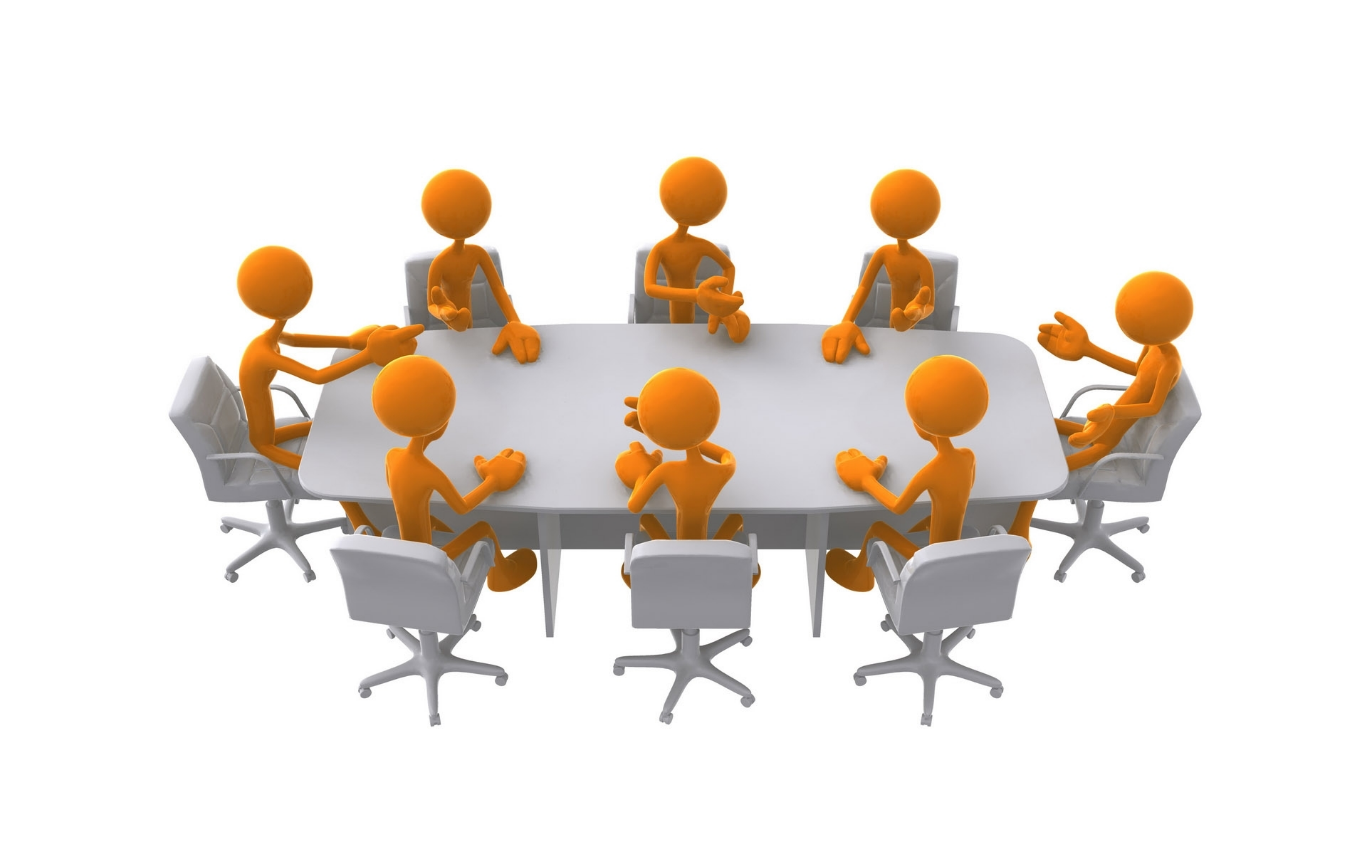 Yönetim Kurulu’nun Görev ve Yetkileri
Yasalar ve tüzük hükümleri doğrultusunda gereken iş ve işlemleri yapmak, kararları almak ve uygulamak;
Genel Kurul’un aldığı kararları uygulamak;
VEDEK’i başkanı aracılığıyla temsil etmek ya da gerektiğinde diğer üyelere temsil yetkisi vermek;
Çalışma dönemi, çalışma programı ile, bütçe, gelir gider çizelgelerini hazırlamak, Genel Kurul’un onayına sunmak ve uygulamak;
Genel Kurul toplantılarının tarihini, saatini, yerini ve gündemini saptamak, üyelere duyurmak;
Her faaliyet yılı sonunda, çalışma raporu ile bilanço ve gelir-gider çizelgelerini hazırlayarak  Genel Kurul’a sunmak;
Veteriner Hekimliği Eğitim Programları Akreditasyon Komitesinin (VAK) yapısı, üyeleri ve çalışma esaslarının belirlenmesine ilişkin yönetmeliği ve gerektiğinde bu yönetmelikteki değişiklikleri VAK ‘ın görüşlerini de alarak hazırlamak ve Genel Kurul onayına sunmak.
Yönetim Kurulu’nun Görev ve Yetkileri
VEDEK yönetmeliklerinin öngördüğü yönergeleri, gerektiğinde VAK’ın ve ilgili tarafların görüşlerini de alarak hazırlamak, değiştirmek ve iptal etmek;
Gerekli gördüğünde; 
VEDEK faaliyetlerini yerine getirmek amacıyla VEDEK organı olarak çalışacak yeni kurulların oluşturulması ile ilgili öneriler oluşturmak ve Genel Kurul onayına sunmak;
VEDEK faaliyet alanlarında görev yapacak danışma kurulları, komiteler, çalışma grupları kurmak ve bunlarca oluşturulacak raporları inceleyip karar almak;
VEDEK tüzüğünün değiştirilmesine ilişkin çalışmaları yapmak ve Genel Kurul’un onayına sunmak;
VEDEK organlarının işlemleri ile ilgili itirazları karara bağlamak;
Mevzuatın kendisine verdiği görevleri yapmak ve yetkileri kullanmak ve Derneğin amacını gerçekleştirmek için her çeşit kararı almak ve uygulamak.
Denetim Kurulu
Denetim Kurulu Genel Kurul tarafından 2 yıllık süre için gizli oyla seçilen 3 asil 3 yedek üyeden oluşur.
DK ilk toplantıda başkanını seçer ve bunu Yönetim Kuruluna yazı ile bildirir.
DK toplantı yeter sayısı 2’dir.
Dernek defter, hesap ve kayıtlarının mevzuata uygun tutulup tutulmadığının en az yılda 1 kez denetlemek ve denetim sonuçlarını yazılı rapor şeklinde Yönetim Kuruluna bildirmek…
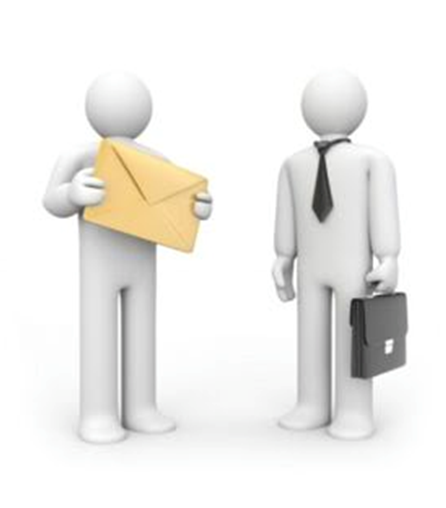 Veteriner Hekimliği Eğitim Kurumları ve Programları Akreditasyon Komitesi (VAK)
VAK, Veteriner Hekimliği eğitim kurumları ve eğitim programlarının değerlendirilmesi ve akreditasyonu için gereken çalışmaları yürütür.
VAK’ın yapısı, üyeleri ve çalışma esasları Yönetim Kurulu tarafından hazırlanan ve Genel Kurul tarafından onaylanan yönetmelikle belirlenir.
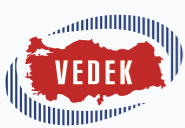 Veteriner Hekimliği Eğitim Kurumları ve Programları Değerlendirme ve Akreditasyon Derneği
Veteriner Hekimliği Eğitim Kurumları ve Programları Akreditasyon Komitesi (VAK)Görevleri, Yetkileri  ve Sorumlulukları
A
B
C
VEDEK ÇALIŞMA YÖNETMELİĞİ
Tüzük kapsamında çıkarılan bu yönetmeliğin amacı, VEDEK’in Veteriner Hekimliği Eğitim Kurumları ve Programları Akreditasyon Komitesi (VAK) ile VEDEK organı olarak çalışacak diğer kurulların, komisyonların ve çalışma gruplarının işleyişini düzenlemektir. 
Bu yönetmelik, derneğin işleyişi ile ilgili olarak Genel Kurul kararlarının belirlenmesine ihtiyaç duyulan hususları kapsamaktadır.
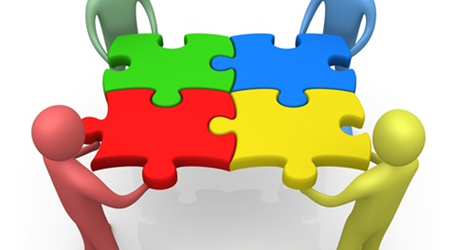 Veteriner Hekimliği Eğitim Kurumları ve Programları Akreditasyon Komitesi (VAK)
VAK’ın Görevleri, Yetkileri ve Sorumlulukları 
(a)	Türkiye'deki YÖK tarafından tanınan yükseköğretim kurumlarının Veteriner Hekimliği lisans ve lisansüstü programlarının VEDEK adına ziyaret, değerlendirme ve akreditasyonu için ayrıntılı bir program düzenlemek, uygulamak, değerlendirme raporlarını tartışmak ve akreditasyon kararlarını almak, 
(b)	Program değerlendirmeleri sırasında görev yapacak program değerlendirme takımlarını ve bu takımlarda görev alacak program değerlendiricilerini, takım başkanlarını, gerek duyulması halinde eş değerlendiricileri ve eş başkanları belirlemek, 
(c)	Program değerlendiricisi adaylarını belirlemek,
(d)	Eğitim kurumlarının ziyaret, değerlendirme ve akreditasyonu süreçlerinin belirlenmesi ve zaman akış programlarının onaylanması,
 (e)	Yürürlükteki akreditasyon süreçleri ve değerlendirme ölçütleriyle ilgili gerekli gördüğü değişiklik önerilerini Yönetim Kurulu’na sunmak,
Veteriner Hekimliği Eğitim Kurumları ve Programları Akreditasyon Komitesi (VAK)
VAK Üyeleri ve Görev Süreleri

(a) VAK, toplam altı (6) üniversite öğretim üyesi, biri T.C. Gıda, Tarım ve Hayvancılık Bakanlığı (GTHB) temsilcisi, biri Türk Veteriner Hekimleri Birliği (TVHB) temsilcisi, biri Veteriner Hekimler Derneği (VHD) temsilcisi, ikisi hayvancılık sektörüne ilişkin üretici birlikleri ve sanayi kuruluşları temsilcileri (DSYMB, BESDBİR, SETBİR, YUMBİR, YEMBİR, VİSAD vb.) olmak üzere toplam on bir (11) kişiden (son dönemde Öğrenci ve meslek harici serbest üye olmak üzere +2 üye eklenerek 13 üyeye çıkarılmıştır.) oluşur.
(b) VAK üyelerinden biri başkan, biri bir sonraki dönemin başkanı olacak başkan yardımcısı ve biri de bir önceki dönemin başkanıdır. 
(c) VAK üyelik dönemi Ocak ayında başlar, süresi iki (2) yıldır ve üyeler ardışık 3 dönemden daha uzun süreli kesintisiz görev yapamaz. Başkan ve önceki başkan için bu kısıtlama uygulanmaz. 
(d) Başkan, başkan yardımcısı ve önceki başkanın görev süreleri iki (2) yıldır. Bu görev süreleri uzatılamaz.
Veteriner Hekimliği Eğitim Kurumları ve Programları Akreditasyon Komitesi (VAK)
VAK Üyelik Koşulları 
(a) VAK üyeleri Veteriner Hekimliği eğitiminde ve/veya mesleğin faaliyet alanı ve akreditasyon çalışmaları konusunda bilgili ve/veya deneyimli olmalıdır.
(b) Akademik üyeler, yurt içinde ve/veya yurt dışında Veteriner Hekimliği eğitim-öğretim ve akreditasyon çalışmalarına katılmış ve/veya bu alana ilişkin bilgi sahibi olmalıdır. Akademik üyeler, Rektör, Rektör Yardımcısı, Rektör Danışmanı, Dekan, Dekan Yardımcısı, Enstitü Müdürü ve Yardımcısı dışındaki öğretim üyeleri olabileceği gibi emekli öğretim üyeleri de olabilirler. 
(c) Akademik üyeler dışındaki üyelerin Veteriner Hekimliği eğitimi, Veteriner Hekimlerin istihdamı ve kalite süreçleri alanlarından en az birinde deneyimli olmaları gerekir. 
(d) Bir kişi aynı zamanda hem VEDEK Yönetim Kurulu üyesi hem de VAK üyesi olamaz. 
(e) Bir kişi aynı zamanda hem VEDEK Denetleme Kurulu üyesi hem de VAK üyesi olamaz.
Veteriner Hekimliği Eğitim Kurumları ve Programları Akreditasyon Komitesi (VAK)
VAK Toplantıları ve Çalışma Esasları 
(a) VAK’ın işleyişinden VAK başkanı sorumludur. VAK başkan yardımcısı, başkanın bulunmadığı durumlarda VAK’ın işleyişini başkan adına yürütür. 
(b) VAK, her yıl en az dört (4) toplantı yapar. VAK toplantı çağrısı gündemle birlikte VAK başkanı tarafından VAK üyelerine, Yönetim Kurulu temsilcisine ve Yönetim Kurulu başkanına en az iki (2) hafta öncesinden yazılı olarak ve/veya elektronik posta ile bildirilir. 
(c) VAK üyeleri VAK toplantılarına bizzat katılmak durumundadırlar. Yerlerine temsilci gönderemezler. Özür bildirmeksizin birbiri ardına üç toplantıya katılmayanın üyeliği kendiliğinden sona erer. 
(d) VAK toplantıları üyelerin salt çoğunluğunun katılımı ile yapılır. Toplantıya VAK başkanı, başkan katılmadığı zaman başkan yardımcısı başkanlık yapar. 
(e) VAK toplantıları Yönetim Kurulu üyelerinin oy hakkı olmadan katılımına açıktır, ancak VAK ile Yönetim Kurulu arasındaki bağlantıyı sağlayan Yönetim Kurulu üyesi her VAK toplantısına oy hakkı olmadan mutlaka katılır.
Veteriner Hekimliği Eğitim Kurumları ve Programları Akreditasyon Komitesi (VAK)
VAK Üyeliğinden Ayrılma
Görev süresi dolmadan VAK üyeliğinden herhangi bir nedenle ayrılma durumunda, aşağıdaki kurallara göre işlem yapılır: 
(a) Önceki başkan yerine seçim yapılmaz; kendisi için ayrılan VAK üyeliği, ilgili dönem sonuna kadar boş kalır. 
(b) Başkan’ın yerine başkan yardımcısı, başkanlık görevini takvim yılı sonuna kadar vekaleten ve izleyen yıl başından itibaren ise yeni dönem başkanı olarak asaleten yürütür. Başkan yardımcısı yerine Yönetim Kurulu tarafından seçilen bir üye başkan yardımcılığı görevini takvim yılı sonuna kadar vekaleten üstlenir. İzleyen yılbaşından itibaren görev yapmak üzere bir başkan yardımcısı seçilir.
(c) GTHB, TVHB ve VHD, temsilcilerinin ayrılması durumunda yeni temsilci aday önerilerini otuz (30) gün içinde VEDEK’e bildirir ve yeni temsilciler belirlenir. 
(d) Başkan, başkan yardımcısı, GTHB, TVHB ve VHD temsilcileri dışındaki üyelerin ayrılması durumunda üyelikler takvim yılı sonuna kadar boş kalır. Boş üyeliklere izleyen takvim yılı başından itibaren görev yapmak üzere yeni üyeler belirlenir.
Program Değerlendirme Takımları ve Program Değerlendiricileri
Program Değerlendirme Takımları 
(a) Akreditasyon değerlendirmeleri program değerlendirme takımları tarafından yapılır. 
(b) Program değerlendirme takımları VAK tarafından oluşturulur. Programları değerlendirilecek her kurum için ayrı bir değerlendirme takımı kurulur. 
(c) Program değerlendirme takımları, bir takım başkanı ve program değerlendiricilerinden oluşur. Gerektiğinde eş başkan ve/veya eş değerlendiriciler ve gözlemciler de takıma alınabilir. 
(d) Takım başkanları ve eş başkanları, VAK’da görev yapmış olan üyeler arasından ya da deneyimli program değerlendiricileri arasından seçilir. 
(e) Program değerlendirme takımlarının oluşturulması sırasında uyulacak kurallar Yönetim Kurulu tarafından onaylanan ve yayınlanan VEDEK Değerlendirme ve Akreditasyon Uygulama Esasları Yönergesi ile düzenlenir.
Program Değerlendirme Takımları ve Program Değerlendiricileri
Program Değerlendiricileri 
(a) Program değerlendiricileri, değerlendirilecek programların uzmanlık alanlarına uygun olacak şekilde program değerlendiricileri havuzundan seçilir. 
(b) Program değerlendiricisi havuzunda yer alan kişiler Veteriner Hekimliği eğitiminde önemli düzeyde deneyimli olmalıdır. 
(c) Her program değerlendiricisinin, ziyaretlerde görev almadan önce VEDEK tarafından verilen bir eğitim programını tamamlamış olması gerekir. Ayrıca, bir ziyaret takımında eş-değerlendirici ya da gözlemci olarak yer alması da önerilir. 
(d) Akademik üyelerin, yurt içinde ve/veya yurt dışında Veteriner Hekimliği programlarında eğitim-öğretim, ölçme-değerlendirme, sürekli iyileştirme ve akreditasyon çalışmalarına katılmış ve/veya bu alana ilişkin bilgi sahibi olmaları beklenir. 
(e) Akademik üyeler dışındaki üyelerin Veteriner Hekimliği eğitimi, Veteriner Hekimlerin istihdamı ve kalite süreçleri alanlarından en az birinde deneyimli olmaları gerekir.
(f) Program değerlendiricisi havuzunda yer alacak kişiler belirlenirken kadın/erkek dengesi, kurumlar arası denge gibi diğer özellikler de dikkate alınır.
VEDEK Eğitimleri
(a) Tüm yeni VAK üyelerinin bir eğitimden geçme zorunluluğu vardır. Böyle bir eğitimde VEDEK politikaları ile VAK’ın yapısı, işleyişi ve akreditasyon süreci hakkında yeni VAK üyeleri bilgilendirilir. 
(b) Tüm yeni VEDEK Yönetim Kurulu ve Denetim Kurulu üyeleri VEDEK politikaları ve işleyişi hakkında bilgilendirilir. 
(c) Program değerlendiricisi havuzuna alınan değerlendiricilerin bir eğitimden geçme zorunluluğu vardır. Program değerlendiricisi eğitimine katıldıktan sonra üç yıl süreyle değerlendirici olarak bir görev yapmayan değerlendirici adaylarının değerlendirici görevini üstlenmeden önce kendilerini güncellemek amacıyla değerlendirici eğitim programına tekrar katılmaları gerekir. Böyle bir eğitim ile, tüm ziyaret takımı üyelerinin VEDEK değerlendirme ölçütlerini gerekli derinlikte bilmeleri ve değerlendirme takımı üyelerinden beklenen beceri ve davranışları edinmeleri sağlanır. 
(d) VEDEK, akreditasyon amacıyla değerlendirme başvurusu yapmayı düşünen kurumların mensuplarına yönelik eğitim ve bilgilendirme çalışmaları düzenler. 
(e) VEDEK eğitimlerinin düzenlenmesi Yönetim Kurulu tarafından kurulacak VEDEK Eğitim Komitesi tarafından yapılır. Eğitim komitesinin yapısı, üyelerinin seçimi, görev süreleri ve çalışma esasları Yönetim Kurulu tarafından onaylanıp yayınlanan Eğitim Komitesi Yönergesi ile düzenlenir.
VEDEK Değerlendirme Ölçütleri
(a) VEDEK tarafından yapılacak program değerlendirmelerinde kullanılan ölçütler bir Veteriner Hekimliği programının akreditasyonu için sağlaması gereken minimum koşulları belirler. 
(b) Ölçütlerin periyodik olarak gözden geçirilmesi, güncelleştirilmesi, yeni açılacak programlara ilişkin disipline özel ölçütlerin belirlenmesi ve ölçütlerle ilgili benzeri çalışmaları yürütmek üzere Yönetim Kurulu tarafından Ölçütler Komitesi kurulur. 
(c) VEDEK değerlendirme ölçütlerinde yapılacak değişikliklerde, Türkiye’deki üniversitelerin Veteriner fakültelerinin, programa özgü ölçütlerde ayrıca ilgili bölümlerin, TVHB’nin ve ilgili meslek odalarının, Veteriner Hekimliği öğrencileri temsilcilerinin ve benzeri dış paydaşlarla VAK, VEDEK üyeleri ve VEDEK değerlendiricileri gibi iç paydaşların görüşleri alınır.
(d) Ölçütlerdeki değişiklikler Yönetim Kurulu kararı ile bir sonraki değerlendirme döneminden itibaren geçerli olacak şekilde uygulamaya alınır. 
(e) Ölçütler Komitesi’nin yapısı, üyelerinin seçimi, görev süreleri ve çalışma esasları ile ölçütlerde değişiklik yapma süreçleri Yönetim Kurulu’nca onaylanıp yayınlanan Değerlendirme Ölçütlerinin Belirlenme Usulleri Yönergesi ile düzenlenir.
Çıkar Çatışması ve/veya Çakışması
VEDEK Yönetim Kurulu, Denetim Kurulu ve VAK üyeliği görevi, değerlendirme sürecinin tarafsızlığına ve saygınlığına ilişkin sorgulamalara ya da çıkar çatışmalarına ve/veya çakışmalarına yol açabilecek durumlar yaratabilir. VEDEK Yönetim Kurulu, Denetim Kurulu ve VAK üyelerinin profesyonel ve etiğe uygun bir şekilde davranmaları, gerçek ya da görünür çıkar çatışmalarını ve/veya çakışmalarını açıklamaları ve gerçek ya da görünür çıkar çatışmaları ve/veya çakışmaları ile ilgili olabilecek tartışma ve kararlardan uzak durmaları beklenir. 
Bu hususlar, değerlendirme takımı başkanlığı, program değerlendiriciliği gibi görevler içinde beklenmektedir.
Bu politikanın amaçları aşağıda sıralanmıştır. 
(1) Değerlendirme sürecinin saygınlığını ve VEDEK Yönetim Kurulu, Denetim Kurulu ve VAK üyelerinin, program değerlendiricilerinin ve eş değerlendiricilerin kararlarının güvenilirliğini sağlamak. 
(2)  Adil ve tarafsız bir karar verme sürecini garanti etmek. 
(3) Tarafsız hareket etmek ve tarafsız olunmadığı izlenimi verebilecek tutum ve davranışlardan kaçınmak.
Çıkar Çatışması ve/veya Çakışması
VAK üyeleri, VEDEK ve VAK’ı temsil eden kişiler, VEDEK ya da VAK açısından karar sürecinde olan bir program ya da kurum ile yakın ve etkin bir ilişki içindeyseler ya da geçmişte olmuşlarsa, bu kurum ile ilgili karar verme sürecine katılmazlar. Yakın ve etkin ilişki aşağıda verilenleri içerir, ancak bunlarla sınırlı değildir: 
(1) Kurum ya da programda halen öğretim üyesi, görevli ya da danışman olarak çalışıyor olması ya da geçmişte çalışmış olması. 
(2) Kurum ya da programda görev yapmak üzere görüşmeler ya da tartışmalar yapıyor olması ya da yapmış olması. 
(3) Kurumun öğrencisi olmuş olması. 
(4) Kurumdan onursal bir derece almış olması. 
(5) Yakın bir akrabasının kurumun ya da programın öğrencisi ya da çalışanı olması. 
(6) Kurumla ücret karşılığı olmayan resmi bir bağlantısı (örneğin, kurumun mütevelli heyeti ya da endüstriyel danışma kurulu üyeliği, vb.) bulunması. 
(e) VAK’ı ve dolayısı ile VEDEK’i temsil edecek tüm bireyler bir çıkar çatışması/çakışması yaratacak durumlara neden olmayacaklarını ve bu ilkeleri okuduklarını ve anladıklarını ifade eden bir Gizlilik ve Etik Beyanı imzalarlar.
Gizlilik ve İtirazlar
Kurumlar tarafından verilen bilgiler VEDEK kurullarının üyeleri, VEDEK çalışanları ve program değerlendiricileri tarafından gizlilik içinde kullanılır ve ilgili kurumun yazılı izni olmadıkça açıklanamaz. 
VEDEK tarafından alınan akreditasyon kararlarına itirazlar, yeniden değerlendirme istemleri ve yeniden ziyaret istemleri yalnızca “akreditasyon vermeme” kararlarına karşı yapılabilir. 
Bu tür itiraz ya da istemler yalnızca VEDEK’in bazı bilgi hataları ya da VEDEK’in yayınlanmış ölçütleri, yönetmelikleri ya da yönergelerine aykırı değerlendirmeler sonucu oluşan bir “akreditasyon vermeme” kararının uygun olmadığı görüşüne dayandırılabilir.
AKREDİTASYON SÜRECİNDEKİ İŞ AKIŞI
Fakültenin VEDEK’e Ulusal Akreditasyon başvurusunun alınması-resmi üst yazı ekinde fakülte tanıtımını içeren bilgi (CD-Broşür)
(1-31 Ocak tarihleri arasında)



VEDEK tarafından başvuruların değerlendirilmesi ve değerlendirme ziyareti talebinin karara bağlanması
(Şubat ayı içerisinde)



Başvuru kabulü sonrası koşullu ziyaret takviminin oluşturulması, sözleşme metni, değerlendirme koşulları ve bilgilendirme formlarının ilgili fakülteye gönderilmesi, Sözleşme teyit mektubunun yollanması ve başvuru ücretinin yatırılmasını müteakip Fakülte ve VEDEK arasında ziyaret tarihleri ve değerlendirme aşamalarını içeren sözleşmenin imzalanması
(Mart ayı içerisinde)
AKREDİTASYON SÜRECİNDEKİ İŞ AKIŞI
Sözleşme sonrası 2 ay içerisinde kurum ziyaretinde bulunacak değerlendirme takımı, raportör ve ilgili fakültedeki irtibat görevlisinin belirlenmesi 
(01 Nisan-31 Mayıs tarihleri arasında)


Ziyaret tarihinden minimum 3 ay önce fakülte Öz Değerlendirme Raporu’nun hazırlanması ve VEDEK’e teslim edilmesi, (Haziran ayı içerisinde)


Öz Değerlendirme Raporu’nun VAK komisyonu ve değerlendirme takımı tarafından değerlendirilmesi ve eksik hususların giderilmesi (1 Temmuz-31 Ağustos tarihleri arasında)


Fakültenin değerlendirme takımı tarafından 5 (beş) işgünü sürecek şekilde ziyareti ve rapor taslağının (Rapor-A) oluşturulması, Rapor-A’nın değerlendirilen kurumun yöneticilerine ve VAK’a gönderilmesi
(01-30 Eylül tarihleri arasında)
AKREDİTASYON SÜRECİNDEKİ İŞ AKIŞI
Değerlendirilen kurumun (varsa) gönderdiği yeni verilerin değerlendirilmesi, Rapor-B’nin oluşturulması ve VAK’a gönderilmesi (Ekim ayı içerisinde)



VAK komisyonunda Rapor-B’nin görüşülmesi ve nihai akreditasyon kararının verilmesi (Kasım ayı içerisinde)



VEDEK tarafından akreditasyona ilişkin sonucun ilgili kuruma, üst makamlara ve paydaşlara aktarılması (01-15 Aralık tarihleri arasında)

Alınan Karar:
1. Akredite Fakülte (Süre: 7 Yıl)
2. Şartlı Akreditasyon (Süre:2 Yıl)
3. Akredite olamaz. (Red Süresi: 5 Yıl)
VEDEK tarafından 4 tip değerlendirme yapılmaktadır;
1. Ön değerlendirme
2. Ana Değerlendirme
3. Yeniden değerlendirme
4. Ara rapor ve yerinde ziyaret
34
1. Ön Değerlendirme
Ön değerlendirmenin amacı, kurumun TVHEDS standartları ile VEDEK üyeliğine ilişkin genel bir değerlendirmedir. Bu ön değerlendirme, değerlendirme ziyaretinin bir parçasıdır ve 5 yıl içerisinde kurum ana değerlendirme ziyaretini talep etmesi gerekir. Üyelik için aday olan kurumlar bu ön değerlendirme ziyaretini geçirmelidir.
35
ÖnÖDR, kurumun ve verdiği eğitimin incelemesi sonrasında hazırlanmalıdır. Kurumun zayıf yönleri ve eksiklerini, bu konuda alınan önlemleri içeren bir GZFT analizi içermelidir.
Kurum tarafından ön değerlendirmeden en az 2 ay önce ÖnÖDR, değerlendirme takımının tüm üyelerine isteğe bağlı basılı ya da e-posta ile VEDEK sekretaryasına ise posta ile (2 basılı) ve e-posta ile (PDF ve Word formatında) gönderilir.
Ön değerlendirme ziyaretinin amacı, kurumun TVHEDS standartlarına uyup uymadığını değerlendirmektir. 
Ön değerlendirme ekibi, tesisleri ziyaret ederek, veri tabanlarını kontrol ederek ve ilgili kişilerle buluşarak ÖnÖDR'de sunulan bilgilerin doğruluğunu onaylar. 
Ön değerlendirmenin programı ilk gün tesisleri ziyaret etmeye, ikinci-üçüncü gün de ilgili kişilerle görüşmeyi kapsayacak şekilde hazırlanmalıdır
Ön değerlendirme ziyaret raporu, Ek 7'de verilen format ve esaslarla uyumlu olarak hazırlanmalıdır. 
Ön değerlendirme öncesinde taslak bir ön değerlendirme raporu (bulgular, yorumlar, öneriler ve muhtemel Birincil yetersizliklerin listesi) değerlendirme ekibi tarafından (ÖnÖDR temelinde) hazırlanır ve ön değerlendirme ziyaretinden sonra en geç 2 hafta içerisinde tamamlanan ÖnDZR taslağı kuruma düzenlemeler için gönderilir